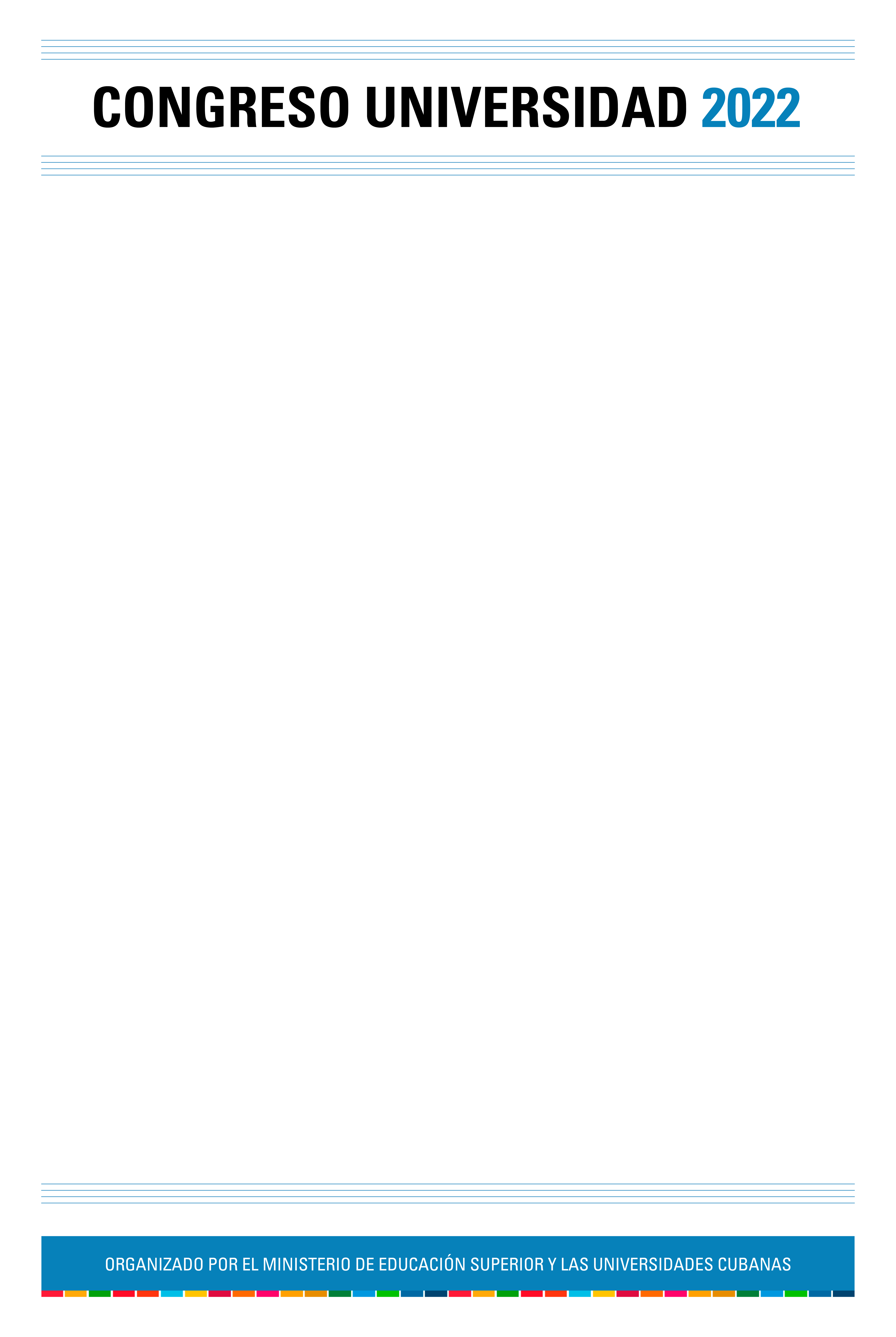 IV Formación de profesionales competentes desde una perspectiva inclusiva y equitativa, por un desarrollo sostenible
EL DESARROLLO DE HABILIDADES EN LOS ESTUDIANTES PARA LA ATENCIÓN A LA DIVERSIDAD
MSc. Mislady Cartaya-Zamora 
Dr. C. Yaersy Díaz-Echevarría
 Dr. C. Katina Sosa-Piñeiro
1. INTRODUCCION (OBJETIVOS)
Proponer un sistema de acciones para el desarrollo de habilidades del pensamiento científico en los estudiantes de la carrera Educación Especial para la atención a la diversidad con una mirada inclusiva.
2. DESARROLLO
Las habilidades de pensamiento científico son las capacidades que permiten usar el conocimiento científico para responder adecuadamente a las diferentes problemáticas del entorno. Es indispensable para el desarrollo de las habilidades del pensamiento científico que los estudiantes conozcan la importancia de investigar cómo solucionar problemas en la práctica y aprendan a procesar información de variadas fuentes, utilizando métodos, procedimientos e instrumentos científicos y las tecnologías de la información y la comunicación.
Se realizó un  diagnóstico del estado del desarrollo de las habilidades del pensamiento científico a los estudiantes de segundo año de la carrera  Educación Especial y  para ello se utilizó el método analítico-sintético, y se aplicaron técnicas tales como, la guía de observación a clases, la entrevista, encuesta a los estudiantes de la carrera Licenciatura en Educación Especial constatándose dificultades en las habilidades de procesamiento de la información científica.
A partir de los resultados del diagnóstico se diseñó un sistema de acciones el cual está compuesto por nueve acciones novedosas interdisciplinarias para ser implementadas en la estrategia educativa del segundo años, dirigidas a que los estudiantes desarrollen habilidades en el procesamiento de información de variadas fuentes sobre el objeto de estudio, utilizando métodos, procedimientos e instrumentos científicos, con un manejo adecuado de las tecnologías de la información y la comunicación, para lo cual se utilizó el método enfoque de sistema. Este método permitió relacionar dialécticamente las acciones y establecer vínculos de dependencia y etapas sucesivas desde la forma más simple a la más compleja.
 El sistema de acciones para desarrollar las habilidades del pensamiento científico fue sometido al método consulta de especialistas, para evaluar su calidad. Los cuales valoraron de adecuada la significación de la propuesta dirigida al desarrollo de habilidades del pensamiento científico en los estudiantes de la carrera Educación Especial, expresaron que es una prioridad la estimulación de esta área que tiene una significación extraordinaria en la formación de profesionales competentes de la Educación Especial.
3. CONCLUSIONES
Las acciones diseñadas para desarrollar las habilidades del pensamiento científico en los estudiantes de la carrera Educación Especial partieron del establecimiento de relaciones interdisciplinarias entre las asignaturas del colectivo pedagógico de año y pueden ser una vía para solucionar las insuficiencias que presentan los estudiantes para el procesamiento de la información de variadas fuentes sobre el objeto de estudio de la profesión.
4. REFERENCIAS BIBLIOGRÁFICAS
Bermejo, R., Ruiz, M., Ferrándiz, C., Soto, G. & Sainz, M. (2014). Pensamiento científico, creativo y rendimiento académico. España: Universidad de Murcia. 
Furman, M. (2016). Educar mentes curiosas: la formación del pensamiento científico y tecnológico en la infancia. XI Foro Latinoamericano en Educación. Buenos Aires: Santillana.
 Lorences, J. (2011). Aproximación al sistema como objeto de estudio. En De Armas Ramírez, N. y Valle-Lima, A. (Eds). Resultados científicos en la investigación educativa. 52-65. Editorial Pueblo y Educación. 
MES (2016). Modelo del profesional Licenciatura en educación. Educación especial Planes de estudio “E”. Ministerio de Educación Superior
AGRADECIMIENTOS
Muchas Gracias